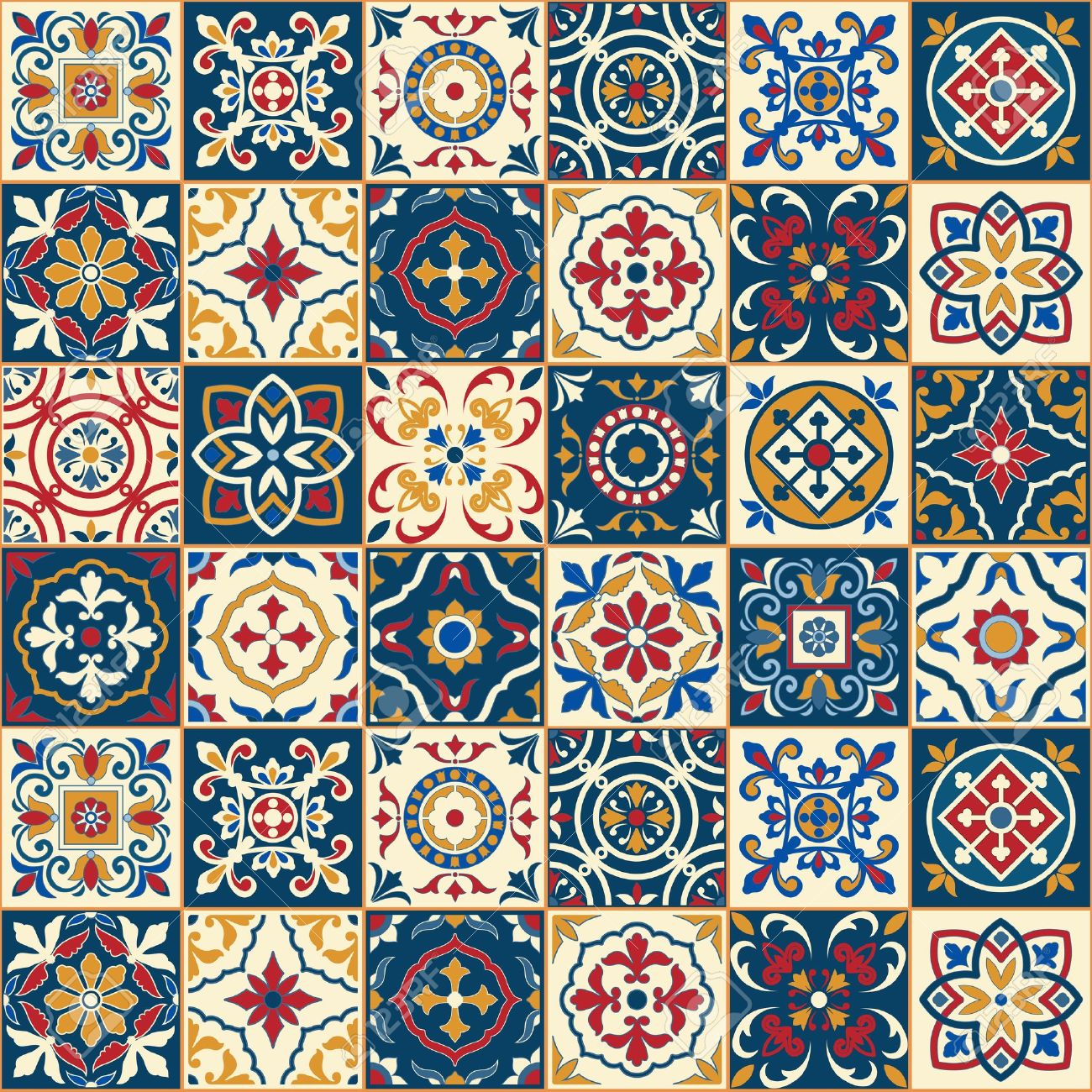 Portugalština II
Aula 2 e 1/2
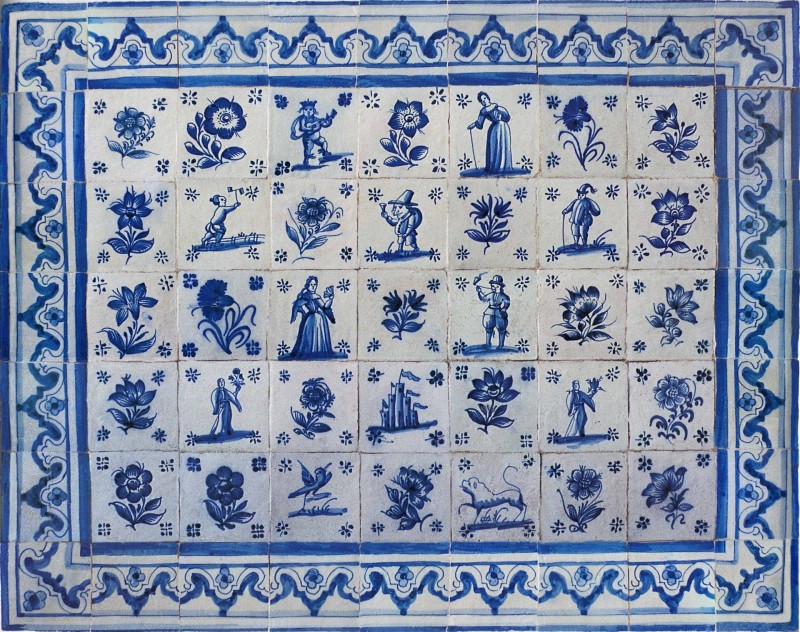 Olá!
Como estão?
Há algumas novidades? 
Como se sentem? (verbo sentir-se)

Eu sinto-me, tu sentes-te, ele/ela/você sente-se, nós sentimo-nos, eles/elas/vocêm sentem-se
Feliz, triste, cansado, zangado, entusiasmado, resignado, bem, mal, ...
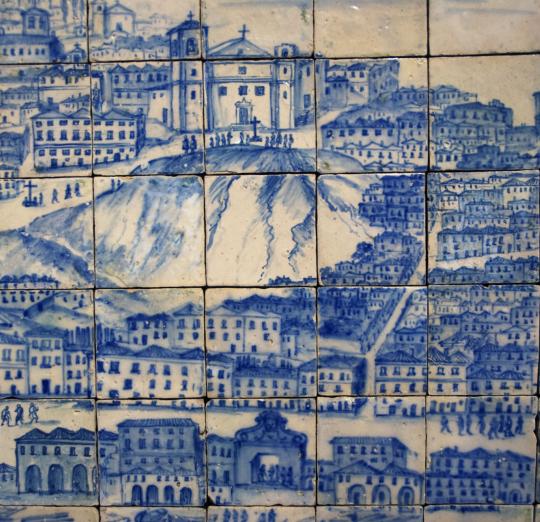 Sobre o que se fala no diálogo?
Quem fala? Qual é a relação deles?
O que estão a fazer?
O que faz o Paulo em Brno? E o que vai fazer em Brno?
Onde vai ficar o gato?
Lembram-se do nome de gato? E o que está a fazer?
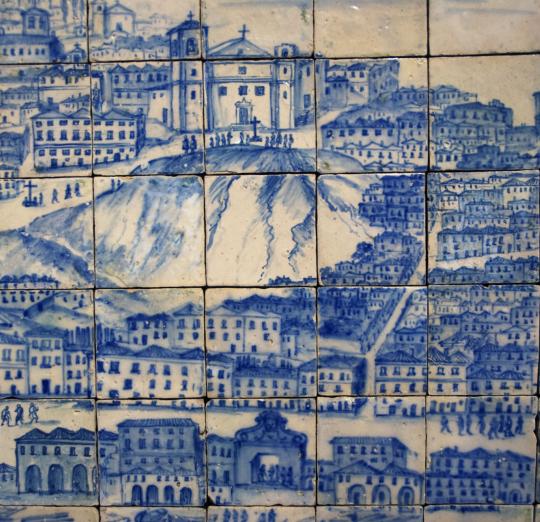 Verbo IR
VOU
VAIS 
VAI
VAMOS
VÃO
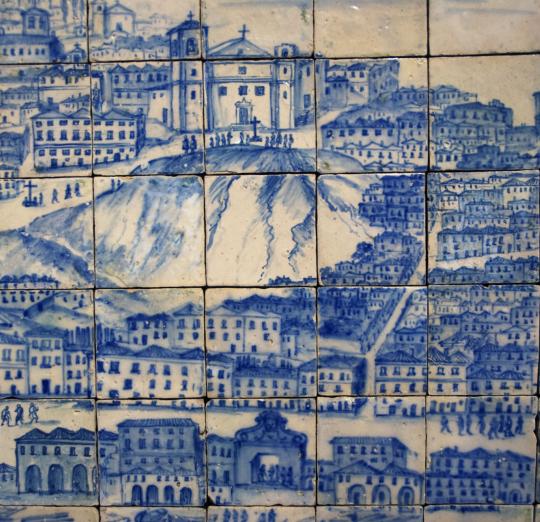 Verbo IR… aonde vais?
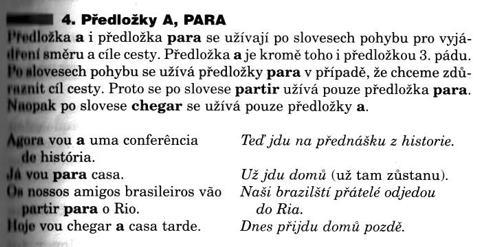 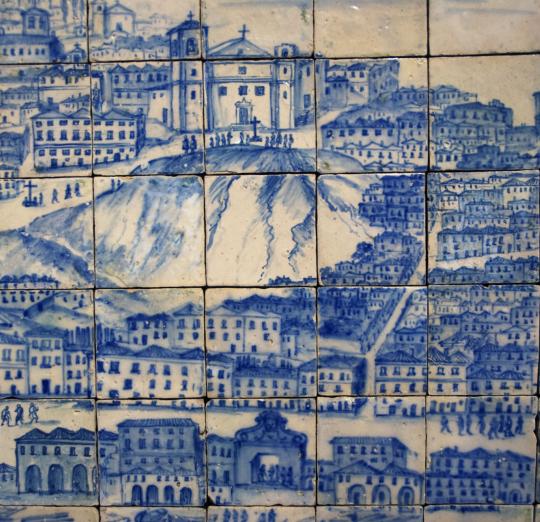 Verbo IR
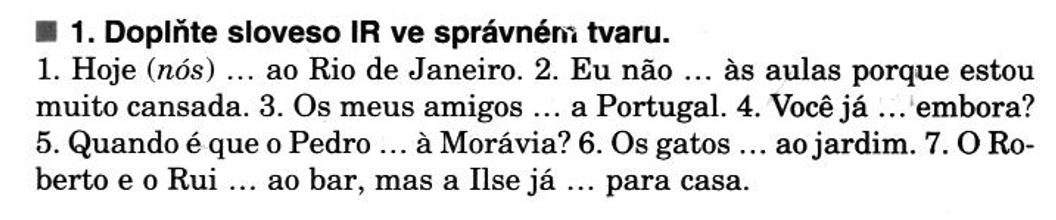 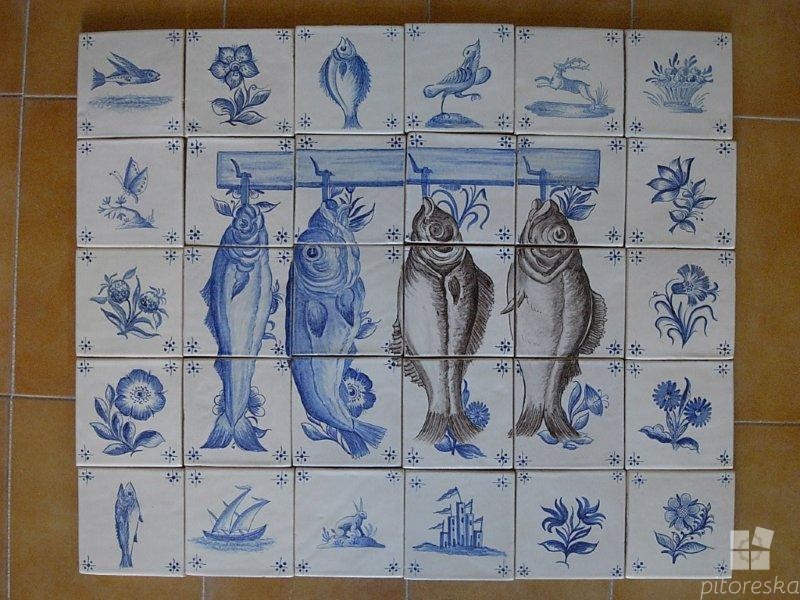 Como construir (o seu) futuro?
IR + INFINITIVO
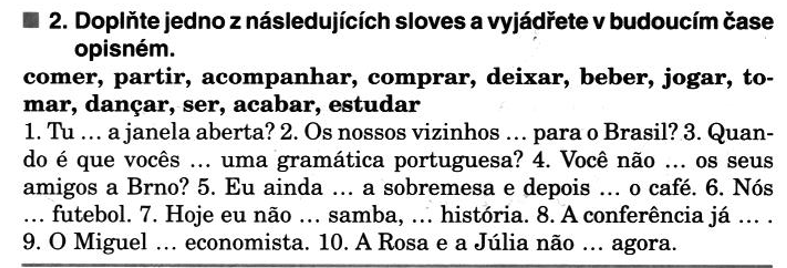 E há mais preposições...
Preposição POR (+ o, a, os, as)
Pelo, pela, pelos, pelas
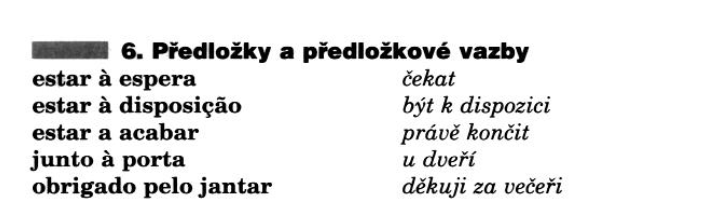 Estou junto à porta à espera da Ana Maria que agora está a acabar o seu trabalho e depois vai estar à disposição e vamos jantar. Obrigado pela atenção.
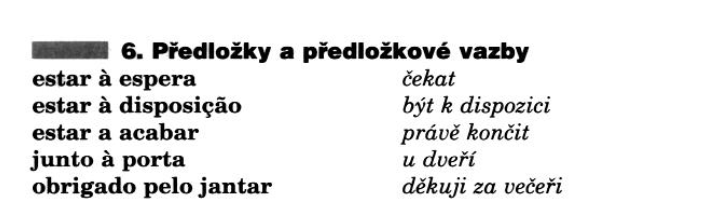 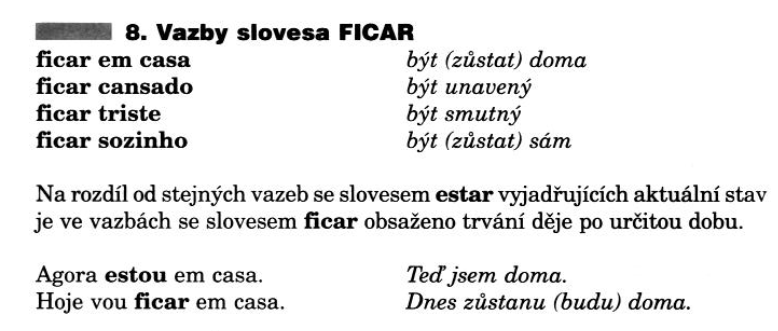 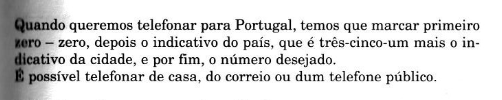 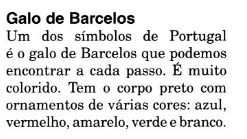 https://quizlet.com/_8bboh4?x=1jqt&i=1vldrm
https://www.youtube.com/watch?v=l0hcXUL6Mms&t=12s&ab_channel=PracticePortuguese
https://www.youtube.com/watch?v=vAxSz3ZBpNI&ab_channel=MarcoNeiva
Descubram a história de Galo de Barcelos!
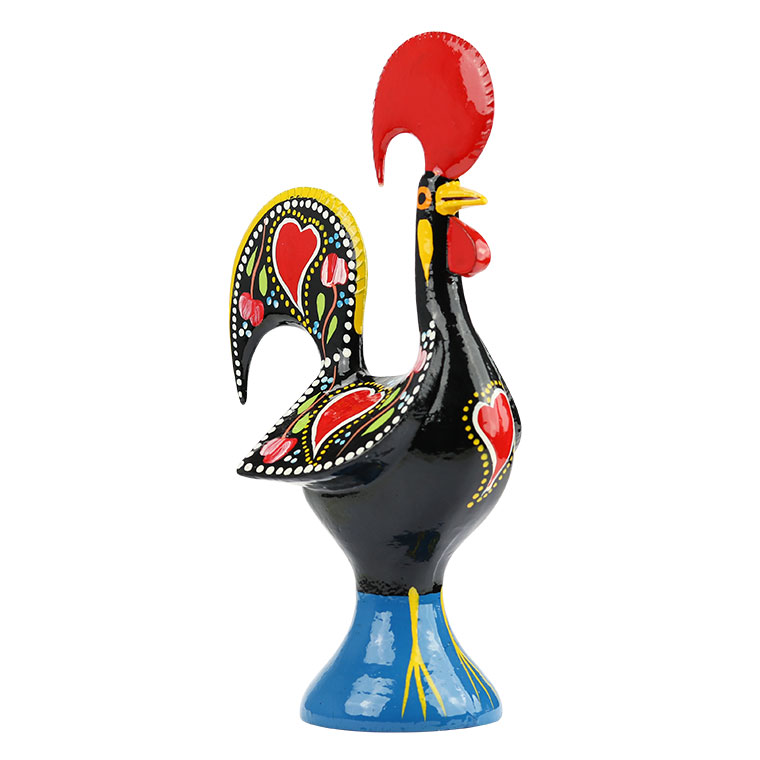 https://www.youtube.com/watch?v=RwMio6Vq19k&list=WL&index=82https://www.youtube.com/watch?v=xudWeAa3Pfs&list=WL&index=108&t=1shttps://www.youtube.com/watch?v=du9GDxi_P4Ahttps://www.youtube.com/watch?v=DLYcxkPGvy4https://www.youtube.com/watch?v=RNZBqbSq1r8